The Impact of Francisco's Batasuna on Product Development
Exploring the Influence of Francisco and Batasuna on Current Day Innovation
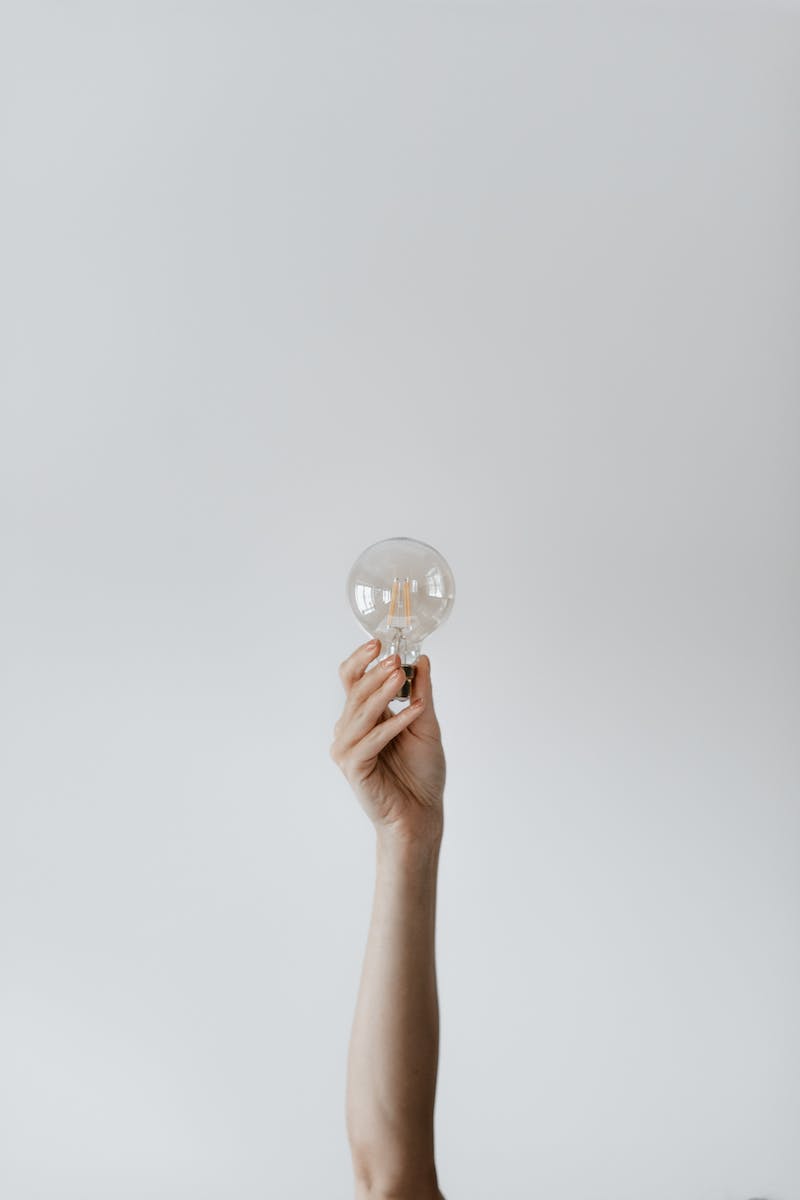 Introduction
• Francisco and Batasuna have revolutionized product development and innovation.
• Their influence spans multiple industries and has shaped the way we think about new solutions.
• In this presentation, we will explore the impact of Francisco's ideas and Batasuna's approach on the development of modern-day products.
• Join us on this journey as we uncover the secrets behind their success.
• Get ready to be inspired and motivated to think differently!
Photo by Pexels
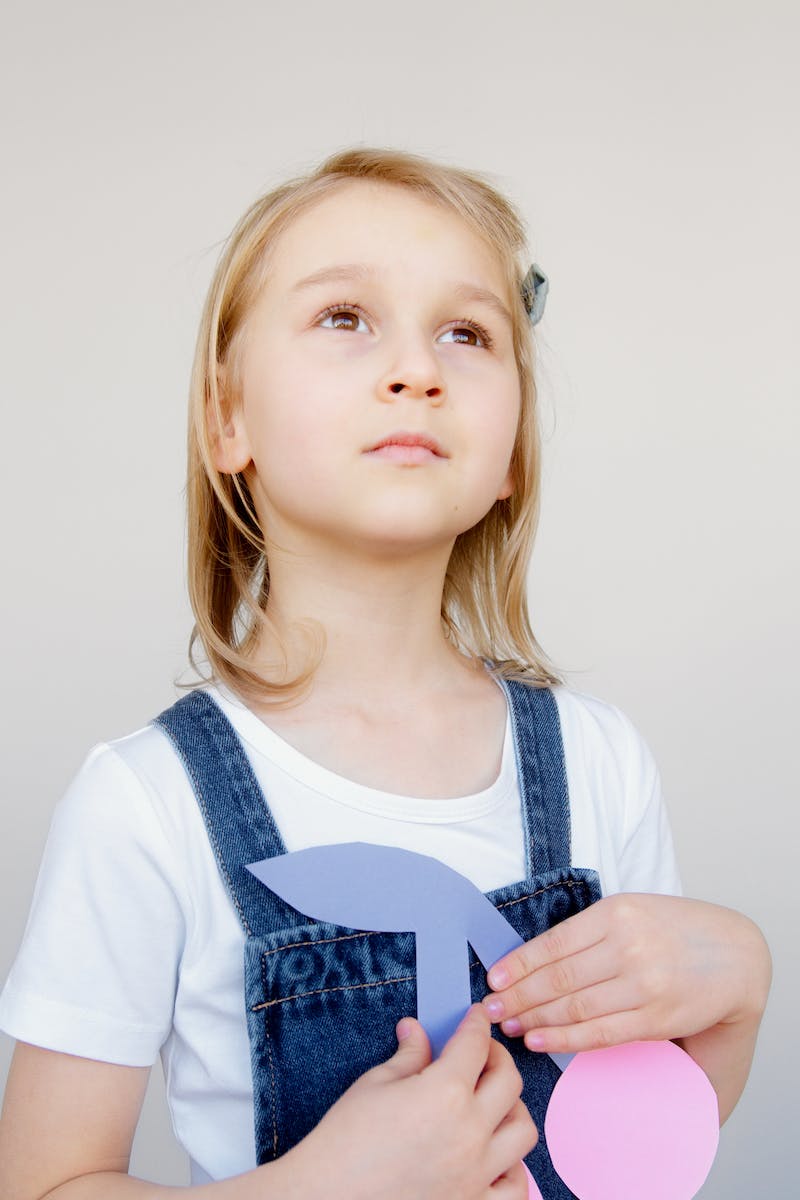 The Visionary Mind of Francisco
• Francisco's unique perspective challenges traditional thinking and pushes boundaries.
• His ability to think outside the box has led to groundbreaking inventions.
• Key principles that define Francisco's approach include imagination, curiosity, and a relentless pursuit of perfection.
• Let's dive deeper into Francisco's philosophy and discover how it has revolutionized the product development landscape.
Photo by Pexels
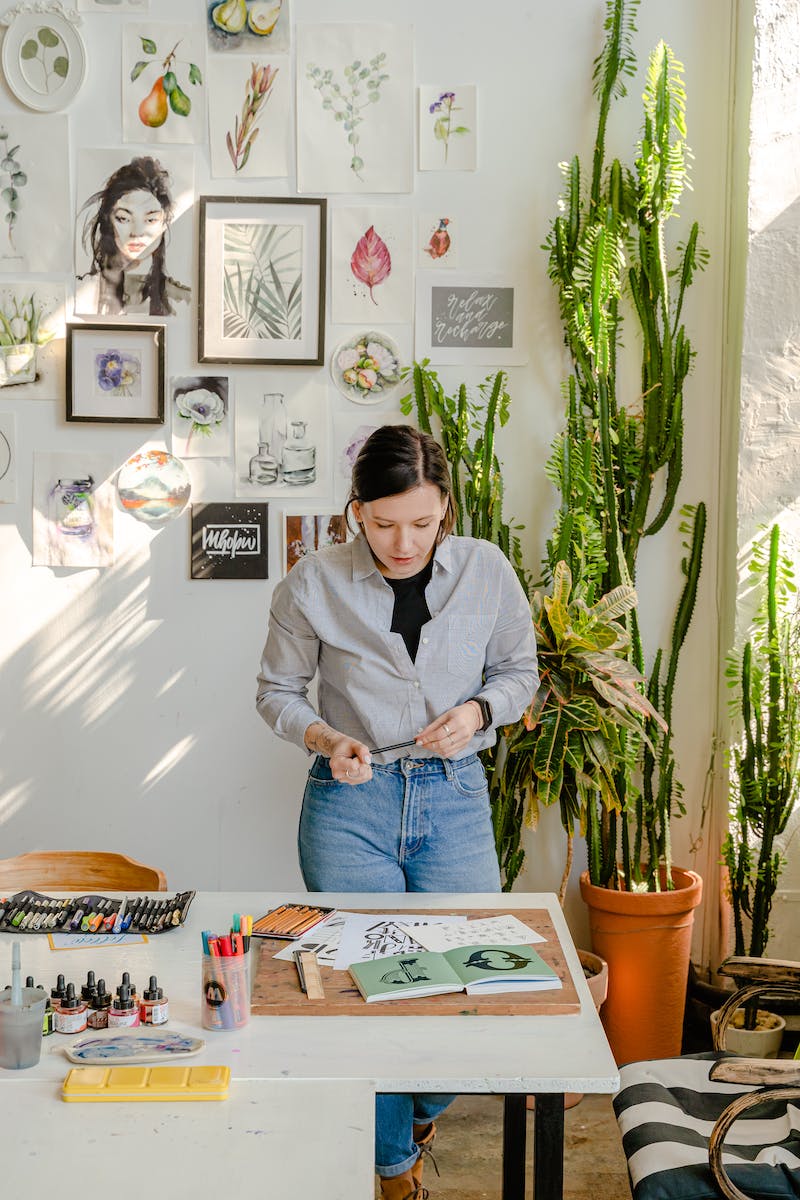 Batasuna's Framework for Success
• Batasuna's framework provides a structured approach to innovation.
• Their methodology focuses on collaboration, iterative development, and user-centric design.
• By involving users throughout the development process, Batasuna ensures products truly meet their needs.
• Let's explore the key elements of Batasuna's framework and understand how it has revolutionized the product development cycle.
Photo by Pexels
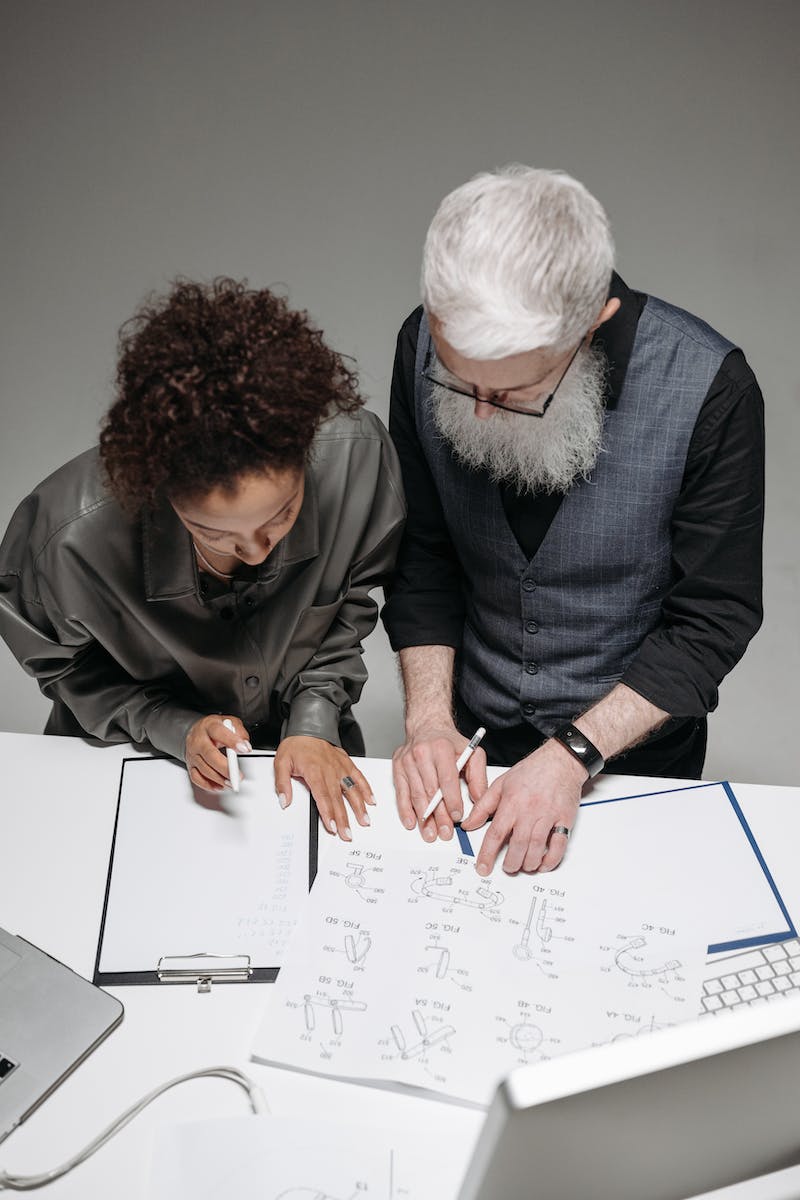 From Concept to Product
• Bringing ideas to life requires a systematic process.
• Francisco and Batasuna's methodologies converge in the product development phase.
• By combining Francisco's visionary mindset with Batasuna's framework, organizations can create products that truly make a difference.
• Let's unravel the journey from concept to product and understand the critical steps involved in turning ideas into tangible solutions.
Photo by Pexels
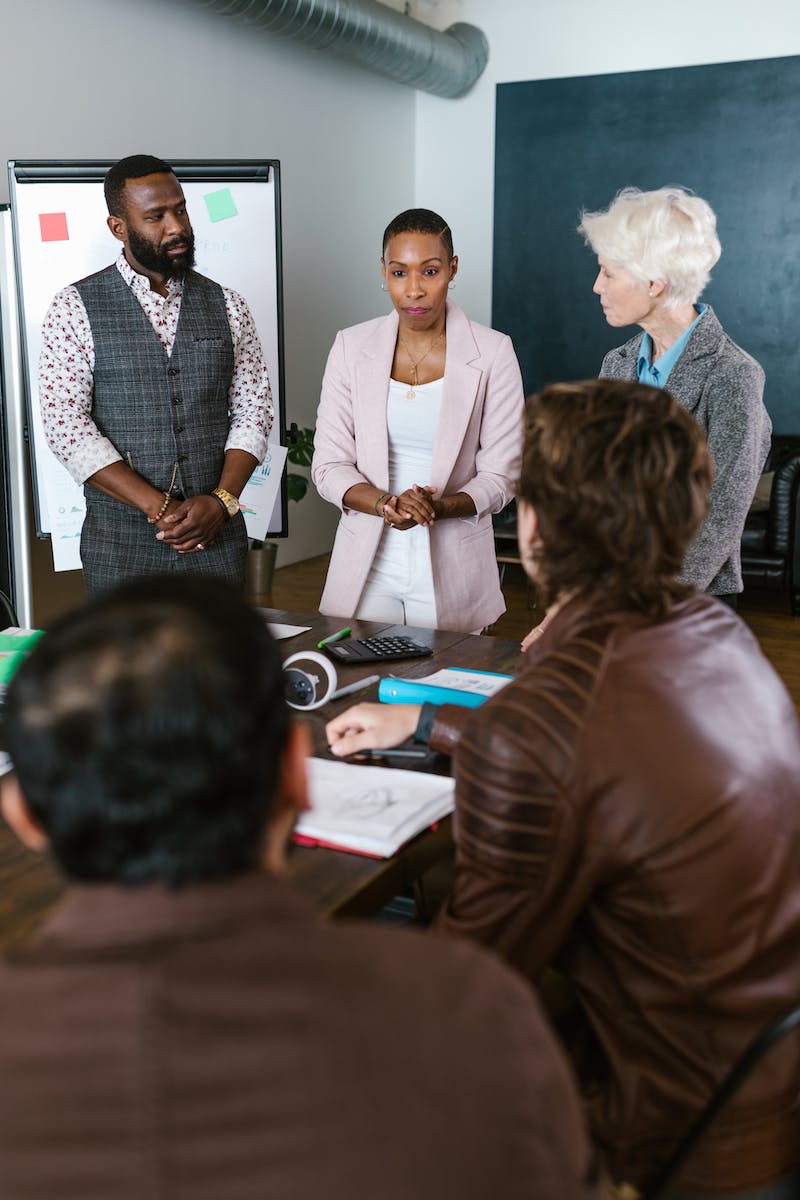 Success Stories
• Francisco and Batasuna's impact is evident in numerous success stories.
• From groundbreaking inventions to disruptive products, their influence has transformed industries.
• In this slide, we will explore some notable success stories that demonstrate the power of Francisco's ideas and Batasuna's approach.
• Get ready to be inspired by real-world examples of how these methodologies have led to game-changing innovations.
Photo by Pexels
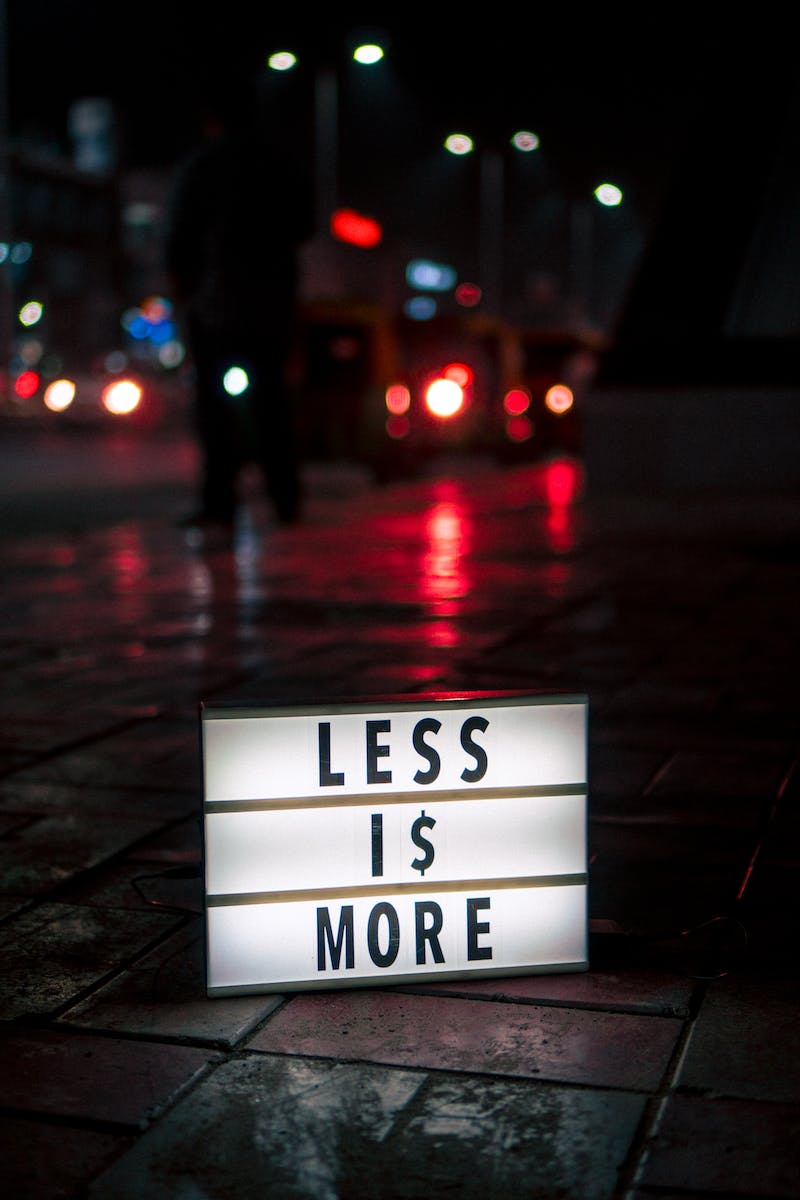 Conclusion
• The influence of Francisco and Batasuna on product development cannot be overstated.
• Their revolutionary ideas and systematic frameworks have reshaped industries and inspired countless innovators.
• In this presentation, we delved into Francisco's visionary mindset and Batasuna's framework for success.
• We explored the journey from concept to product, highlighting real-world success stories along the way.
• Now it's time for you to apply their principles and make a difference in your own product development endeavors.
Photo by Pexels